Instructional Materials Make a Difference: Why we should spend more time choosing and how you can play a role
The webinar will begin shortly.  You may wish to download the handouts (check the tab on your webinar control panel) while you wait.
Core Advocate Webinar
May 24, 2016
7:00 – 8:00 EDT
[Speaker Notes: This slide will show as they log in]
Introductions
Joanie Funderburk, Sandra Alberti, & Janelle Fann Field Impact Team
Stacy Wetcher, Project Manager

Core Advocates are educators who:
Believe in the potential of the CCSS to prepare all students for college and careers;
Are eager to support their colleagues and communities in understanding and advocating for the CCSS and CCSS-aligned instruction;
Understand and embrace the shifts in instruction and assessment required by the CCSS
[Speaker Notes: ALL
Introduce who we are
The webinar was born to extend and support the Core Advocates program, and the chance to help teachers implement changes in their classrooms – give very brief info on CA here]
To learn more about Core Advocates…
Contact Janelle Fann(jfann@studentsachieve.net ) or Joanie Funderburk (jfunderburk@studentsachieve.net)
Complete this survey to join our database (and mailing lists): http://bitly.com/joincoreadvocates 
Visit our website: www.achievethecore.org
[Speaker Notes: JOANIE/SANDRA
For those who don’t already know…]
For Tweeters…
Please feel free to tweet during and after the webinar using #coreadvocates


@achievethecore and @JoanieFun, @salberti
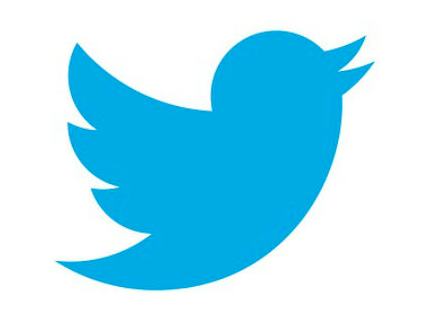 [Speaker Notes: JOANIESANDRA]
Webinar protocols
During the webinar
– Accessing Documents
– Questions option
– Polling
After the webinar
– Survey
– Access to recorded webinar
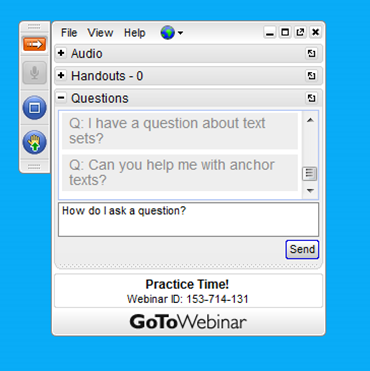 [Speaker Notes: JOANIE/SANDRA]
Goals of the webinar
Consider ways schools and districts have traditionally selected materials, and understand why many of these processes should change

Learn about the IMET and other resources that can help in selecting and/or using instructional materials

Share strategies for influencing how materials are chosen/used in your setting
[Speaker Notes: JOANIE/SANDRA]
Question: 
What factors has your school/district traditionally considered in materials adoption?
Use the Questions tab on your control panel to share your response!
[Speaker Notes: Expected responses:
Support for special populations
Access to online resources
Philosophical frameworks (instructional approaches, etc.)
Ethics concerns (racial representation, etc.)
Cost
Teacher approval
Aligned to standards]
Materials Selection: THEN
Lack of transparency in processes
Processes done in isolation
Political forces drove decisions
Vendor relationships drove decisions 
Inconsistent definitions and ratings of quality
Content alignment rarely a driving force
durability, use of appealing graphics
[Speaker Notes: CO-PRESENTER]
Materials Selection: How do we Improve?
Standards and Shifts at the forefront
Common understanding of quality
Utilize relevant outside information
Include the right people in the decision making process
[Speaker Notes: CO-PRESENTER
*Note that Alignment to Standards and Shifts and Common Understanding of Quality are complicated!!]
Materials Selection: Considerations
Carefully select the review team

Train reviewers to recognize the Standards and the Shifts

Acknowledge that most materials are not perfectly aligned

Understand and factor in time requirements
[Speaker Notes: CO-PRESENTER]
Strong Materials Impact Student Learning
“…choice of instructional materials can have an impact as large as or larger than the impact of teacher quality. But whereas improving teacher quality through changes in the preparation and professional development of teachers and the human resources policies surrounding their employment is challenging, expensive, and time-consuming, making better choices among available instructional materials should be relatively easy, inexpensive, and quick.”
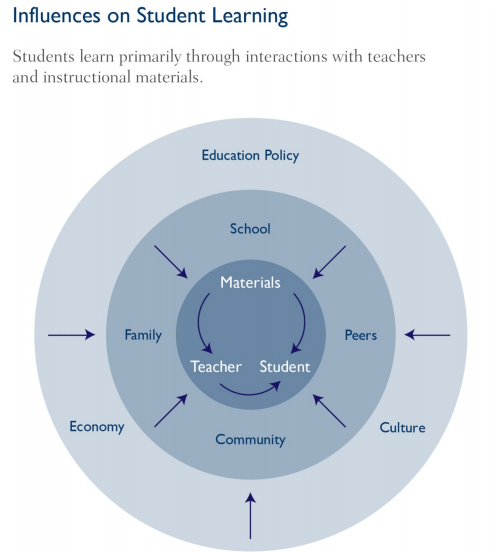 Chingos and Whitehurst, “Choosing Blindly: Instructional Materials, Teacher Effectiveness and the Common Core,” Brown Center on Education Policy at Brookings, (April 10, 2012), http://www.brookings.edu/research/reports/2012/04/10-curriculum-chingos-whitehurst.
[Speaker Notes: Why it is so important to have quality resources available.]
“In general, teachers are much more likely to cover topics presented in the materials selected by their school or district than to cover topics not included; they are likely to follow the sequence of topics in the selected materials; and their pedagogical approach is influenced by the instructional design of the materials. The evidence is clear that instructional interactions between students and teachers are framed by the instructional materials that are provided by their schools and districts.”


Chingos & Whitehurst, Choosing Blindly: Instructional Materials, Teacher Effectiveness, and the Common Core
Inconsistent Access To Materials (1 of 2)
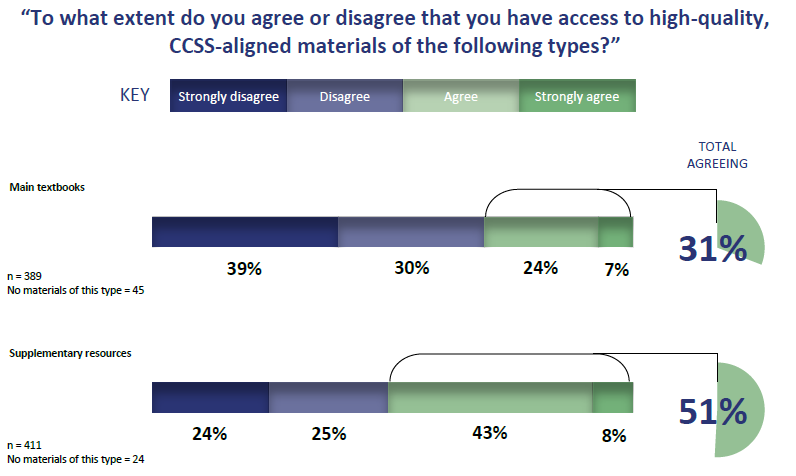 “From Adoption to Practice:  Teacher Perspectives On the Common Core” http://www.edweek.org/media/ewrc_teacherscommoncore_2014.pdf
[Speaker Notes: Most educators do NOT have access to quality resources]
Inconsistent Access To Materials (2 of 2)
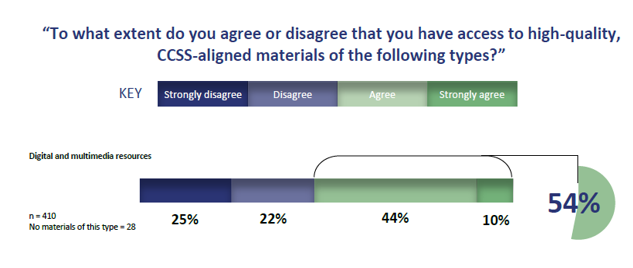 “From Adoption to Practice:  Teacher Perspectives On the Common Core” http://www.edweek.org/media/ewrc_teacherscommoncore_2014.pdf
[Speaker Notes: All of this leads to teachers writing their own because they feel compelled to OR GOOGLING]
Challenge of Selecting Quality Materials
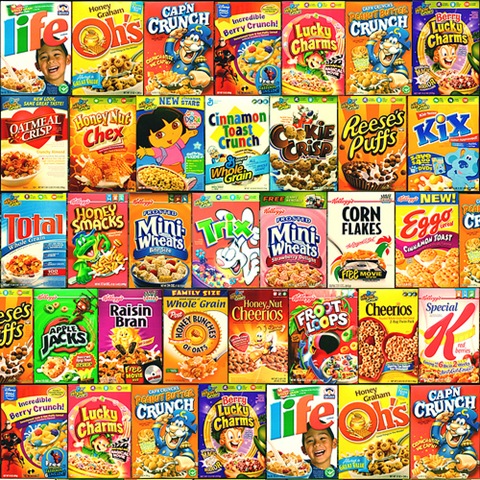 [Speaker Notes: CO-PRESENTER
Analogy around buying cereal:
-want something healthy
-so much effort in making everything look delicious
-everything SAYS it’s healthy
-everything has ingredients listed
STILL hard to know
Companies have invested a lot in marketing to make you think they have exactly what you need.  We need tools to sort through that information.]
Poll:
How are you (or teachers you work with) responding to lack of quality materials?
[Speaker Notes: JOANIE/SANDRA

Options (allow them to select more than one)
Using old materials until something better comes along
Supplementing old materials
Piecing together from multiple resources
Writing our own materials
Finding materials for free online]
Question:  What are your biggest challenges regarding aligned materials?



Use the “Question” tab on your control panel to submit your response.
[Speaker Notes: JOANIE/SANDRA]
What resources are available to help schools/districts select/use materials?
[Speaker Notes: JOANIE/SANDRA
Hand-off to CO-PRESENTER]
Instructional Materials Evaluation Tool
Comprehensive tool for reviewing materials for alignment to the Standards and the Shifts
ELA K-2
ELA 3-HS
Math K-8	
Math HS


Professional Learning Modules to train review teams
Use for selecting new materials OR reviewing current materials
[Speaker Notes: CO-PRESENTER]
Format of the IMET
Non-negotiable Alignment Criteria
Must be met in full for materials to be considered aligned to the Standards and the Shifts
Every individual metric must be met

Additional Alignment Criteria
A specific number of metrics must be met or partially met

Indicators of Quality
[Speaker Notes: CO-PRESENTER]
Format of the IMET
Metrics
specific descriptors


How to find evidence
suggestions on what to review to determine whether or not the metric is met

Evidence
support ratings with evidence from the materials
[Speaker Notes: CO-PRESENTER]
ELA IMET: Text-Dependent Questions
NN2:  At least 80% of all questions in the submission are high-quality text-dependent and text-specific questions. The overwhelming majority of these questions are text-specific and draw student attention to the text.

Metric 2A: At least 80% of all questions and tasks should be text-dependent to reflect the requirements of Reading Standard 
Metric 2B: Questions and tasks accurately address the analytical thinking required by the Standards at each grade level.
[Speaker Notes: CO-PRESENTER]
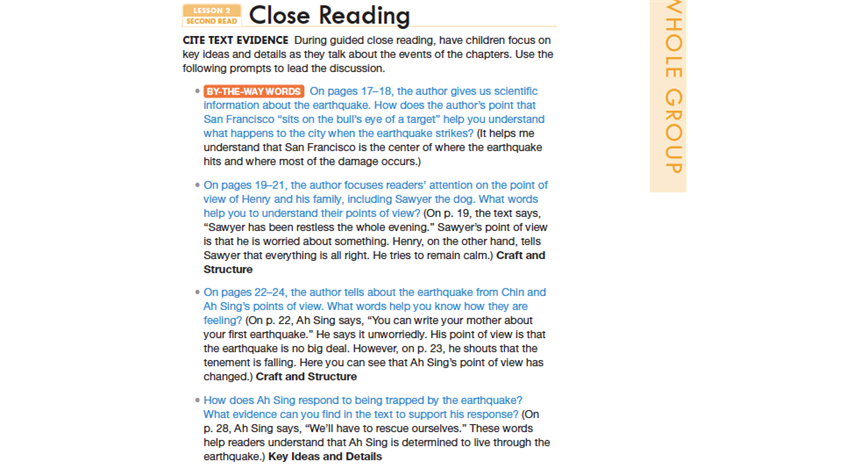 Which meets NN2?
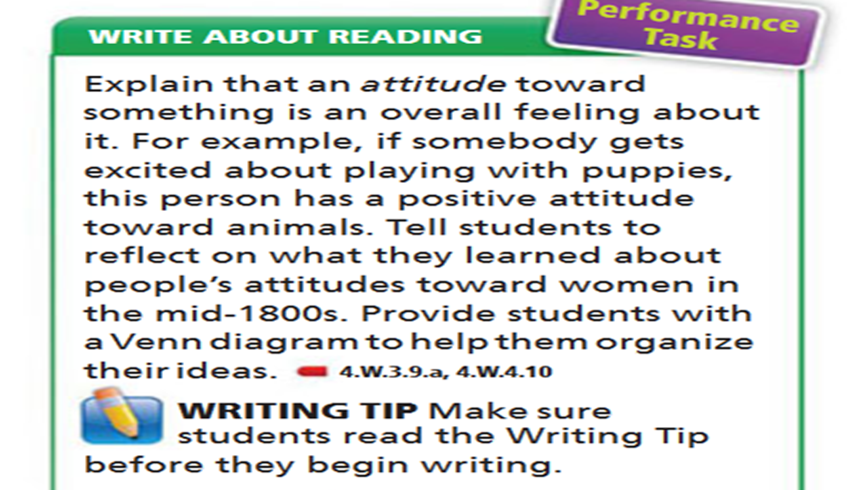 Example A
Example B
[Speaker Notes: A: NON-EXAMPLE:  
•The task does not require students to go back to the text or to demonstrate a deep understanding of what they have read. There is no direction to refer to any text(s) or to use evidence. It is not clear how the Venn diagram connects to the assignment.
•The example is also off because it assumes that if someone gets excited about playing with puppies, then they will have a positive attitude towards animals in general.
•Although the instructions do not specifically require or call for evidence/using the text, these could be simply poor instructions.  Not sure what grade this is but where, other than the text, would these students likely get much information on this topic?  In other words– poor instructions are not the same as failure to require text-based evidence.  This example is likely just that.  

B: EXAMPLE:  
•an example because all of the questions are text dependent and text specific.
•Question 1 helps students understand the use of a phrase in context. This is a vocabulary standard (L.2.4) – determine or clarify the meaning of unknown and multiple meaning words and phrases based on grade 2 reading and content.
•Questions 2 and 3 focus on point of view in craft and structure – acknowledge differences in the points of view of characters.
•Question 4 aligns with the expectations of RL.2.3 – describe how characters in a story respond to major events and challenges, as well as RL.1 – using evidence to demonstrate understanding of key details.]
The Aligned blog
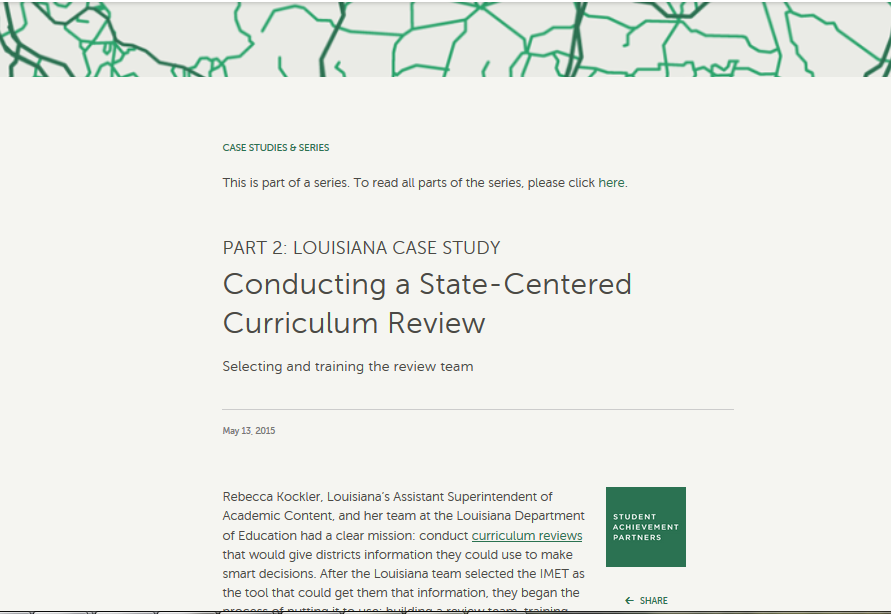 Aligned is an AchievetheCore.org published blog dedicated to the conversation about aligned instructional materials.
Recognizing CCSS Alignment in Instructional Materials
Making the Most of Your Existing Materials
Reviewing Materials and Making Decisions
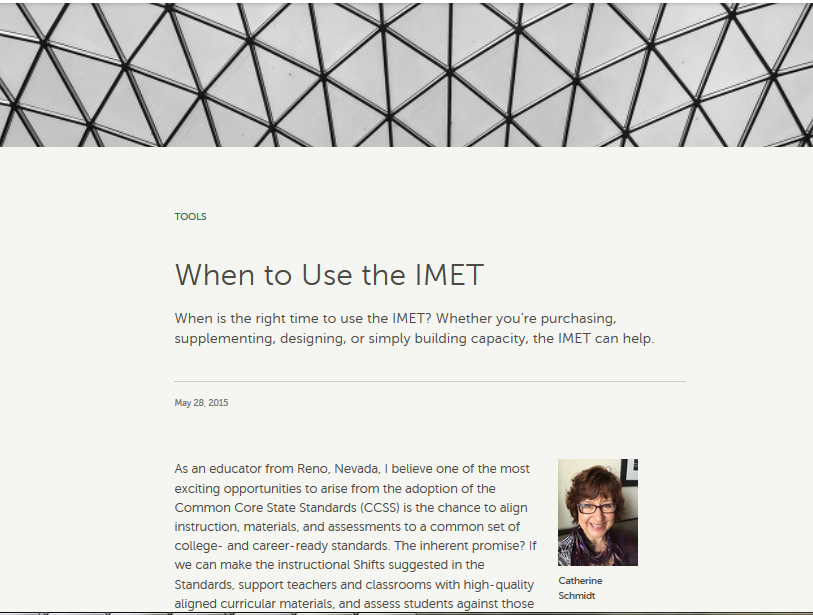 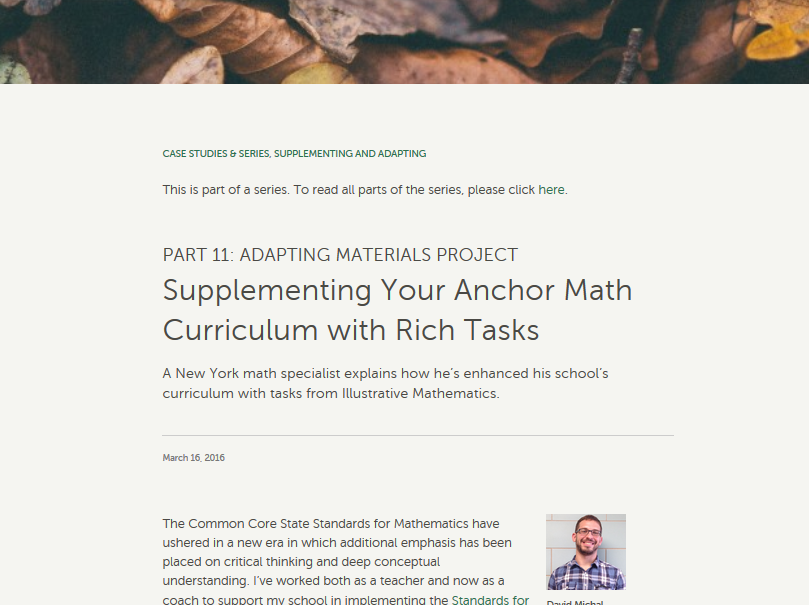 Learn more on Aligned
EdReports
Background:
EdReports.org has looked at over 100 K-8 materials that all are marketed to be Common Core aligned. Educator reviewers spend ~200 hours per review, looking to see how well the materials address Focus, Coherence, Rigor and the Standards for Mathematical Practice.

For More Information:
Detailed reports with qualitative evidence can be 
found at EdReports.org.
State of K-8 Materials Alignment
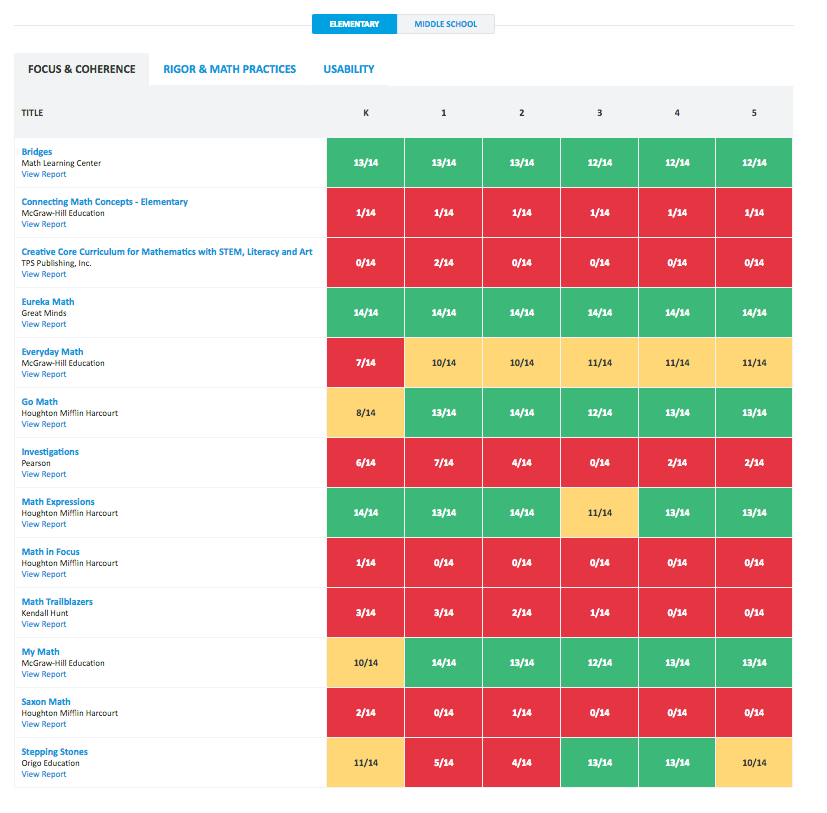 http://www.edreports.org/
Question:  What do you notice? What are the implications for schools, teachers, students? How might you use this information?Use the “Question” tab on your control panel to submit your response.
[Speaker Notes: JOANIE/SANDRA]
What can educators do to influence the selection/use of materials?
[Speaker Notes: JOANIE/SANDRA
Hand-off to CO-PRESENTER]
Scenario 1
The Peach Tree School District is mid-sized with a high population of ELL students
Early purchasers of materials labeled as aligned to the CCSS
Most materials very similar to previous (pre-CCSS) edition

Three years in, little change in student outcomes

No funds to purchase new materials for another 3 years
[Speaker Notes: CO-PRESENTER]
Question:  What could educators do to support the work in this scenario?Use the “Question” tab on your control panel to submit your response.
[Speaker Notes: JOANI/SANDRA]
Scenario 2
Brimley Canyon School District has postponed purchasing materials in response to EdReports data that only one product reviewed was aligned
Delay created opportunity for collaboration and learning among teachers

District now ready to adopt; internal committee with no content expertise will provide a recommendation
Parents/teachers allowed to provide comment in a meeting at the end of May
[Speaker Notes: CO-PRESENTER]
Question:  What could educators do to support the work in this scenario?Use the “Question” tab on your control panel to submit your response.
[Speaker Notes: JOANI/SANDRA]
Scenario 3
Western Regional School District respects the authority and expertise of teachers in the district, and teachers have the freedom to develop their own materials, scope & sequence

A 7th grade ELA teacher spends a full semester on Shakespeare; a high school math teacher delves deeply into personal finance and how credit cards work

Overall drop in district scores cause some teachers to want common materials; others concerned that they will have to teach to a script
[Speaker Notes: CO-PRESENTER]
Question:  What could educators do to support the work in this scenario?Use the “Question” tab on your control panel to submit your response.
[Speaker Notes: JOANI/SANDRA]
Investing In Selecting Materials Pays Off
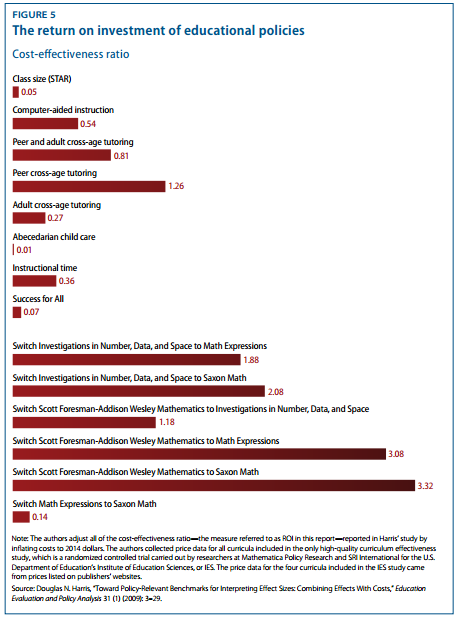 Other 
Educational Policies
Switching Instructional Materials
Boser, Chingos and Straus ,“The Hidden Value of Curriculum Reform – Do States and Districts Receive the Most Bang for Their Curriculum Buck?,” Center for American Progress, (October 2015),
https://cdn.americanprogress.org/wp-content/uploads/2015/10/06111518/CurriculumMatters-report.pdf
[Speaker Notes: One of the reasons that investing in materials pays off is that it effects teacher practice.  
Louisiana found that districts that shifted to highly aligned instructional materials in math not only improved student outcomes but the teachers’ practice improved.  Professional development became focused on the specific materials (instead of “general”) and supported teachers in becoming better practitioners.]
Follow Up
Determine where your school or district is in their materials adoption process and how you can get involved.

Use the IMET (or parts thereof) to review current materials for alignment.
[Speaker Notes: JOANIE/SANDRA]
What questions do you have?
[Speaker Notes: JOANIE/SANDRA and CO-PRESENTER]
Upcoming Webinars
Next webinar
      Instructional Advocacy to Improve Practice
      June 21, 2016 from 7:00 - 8:00 pm EDT.

Register here:   https://attendee.gotowebinar.com/register/3694673904023830785
[Speaker Notes: JOANIE/SANDRA]
Thank You!
[Speaker Notes: JOANIE/SANDRA]
Resources
www.Achievethecore.org 

Submit your action steps here http://bit.ly/1EYfuMQ